Welcoming the Stranger
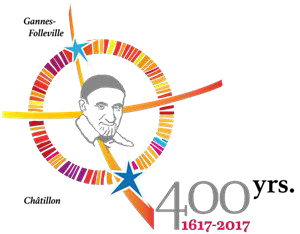 WHEREAS, the Ladies of Charity of the United States of America® are celebrating 400 years of the Charism of Charity as members of the Vincentian Family, 
WHEREAS, our family has determined that to celebrate this 400th year, we will look at creative and new ways of welcoming the stranger,
WHEREAS, at this moment in the USA nearly 1.2 million young men and women who entered the United States as children and know America as their only home are threatened with deportation, 
WHEREAS, As Catholics, we have long supported DREAMers as we believe in protecting the dignity of every human being, especially that of our children.
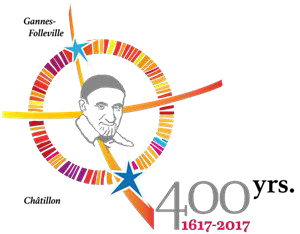 Welcoming the Stranger
BE IT RESOLVED THAT THE LADIES OF CHARITY OF THE UNITED STATES OF AMERICA:
Will reach out to and stand with this group of young people known as the DREAMers--contributors to our economy, veterans of our military, academic standouts in our universities, and leaders in our parishes and communities:  
Will study and educate our members about this issue and enlist their support: 
Will participate in the efforts of the USCCB to find a legislative solution such as Dream Act of 2017, S. 1615/ H.R. 3440 which will provide “conditional permanent resident status” and a “path to full lawful permanent residency and eventual citizenship”: and
Will keep the DREAMers and their families in our prayer.